CISC 1600/1610Computer Science I
Variables
Input / Output
Operators
Output command
cout << "Hello world!\n";
cout << "text";   outputs the specified text 				   to  the screen
cout is the output stream object
The text is delimited by double-quotes   " "
Only use simple quotes (") not curly quotes (“”)
<< is the “stream insertion operator” directing the text into cout

Terminology:
      A character is any single letter or symbol in single quotes. E.g.:   	'b'    '?'      '&'
      A collection of characters is called a “string.”  E.g.:
	"Hello world",  "afe094n", "C++ is fun!  "
2
Output command, part 2
cout << "Hello world!\n";
> ./myProgram
Hello world!
>
Escape character: backslash \
Escape sequence: backslash followed by another character
New line: \n
Tab: \t
cout << "Hello\n world!\n";
> ./myProgram
3
Output command, part 3
cout << "Hello world!\n";
> ./myProgram
Hello world!
>
We can place multiple stream insertion operators in a sequence.
cout << "Hello world" << "!!!";
cout << "How are \nyou today?";
> ./myProgram
4
Programming basics
Input Information
Perform Calculations
Output Information
Let's calculate
5
What will you calculate with?
Yes, ending with a preposition – sorry!
Variables!  Placeholders if not assigned.
		Y = 3.14 * X

Variables store information

There is no notion of 'figuring it out in your head' for a computer. Everything has to have a place.
6
Variables
A variable is a place (or location) in program memory that is used to hold a value.
All variables have a type that determines what can values it can hold.
The type tells how much space (memory) a variable has and how values are represented. 
Remember, computers only have 0’s and 1’s to represent any value.
7
Types of Variables
Need to tell the computer the type. Why?
	Different space requirements
Types with Examples
Size

Small
 
to 



large
8
[Speaker Notes: One of these things is not like the others. One of these things doesn’t belong. Can you tell which thing is not like the others before I finish my song?]
More about binary
9
The binary representation
int age = 65; assigns a binary code to memory: 00000000000000000000000001000001
char grade = 'A'; assigns a binary code to memory: 01000001
 Every variable value is a number in binary, C++ interprets the binary number based on the variable type
10
Binary
Machine code (binary) is made only of 0s and 1s?


Why?


1 Binary Digit is a Bit     8 Binary Digits is a Byte
0000 0010 0010 1011 1000 1000 0010 0010
11
Analogy from Base 10		Notation: N10  also called Decimal
Digits we use are:
0,1,2, ... 9		Remember: Maximum digit = Base -1
Each Place value is 10 times the previous (start at the right)
= 124310
Sum
12
Base 2		Notation: N2       also called Binary
Binary Digits (bits) we use are:
0, 1		Maximum digit = Base -1
Each Place value is 2 times the previous (start at the right)
= 2210
Sum
13
#1. Convert this binary value to decimal
14
#1. Convert this binary value to decimal
= 610
15
#2. Convert this binary value to decimal
16
#2. Convert this binary value to decimal
= 2610
17
#3. Convert this binary value to decimal
= 2810
18
#3. Convert this binary value to decimal
19
#4. Convert this binary value to decimal
Note that, just like in the decimal system, if you put 0s in front of the number, it does not change its value.

So,    00101       is the same as     000000000000000000000000101
20
#4. Convert this binary value to decimal
= 510
21
Convert Decimal (base 10) to Binary (base 2)
Similar to making change – 
How do you hand someone 68 cents? Anyone?
Answer: Pick from high value coins to low
2 Quarters, (subtract 50, leaving 18 cents)
1 dime, leaving 8 cents
1 nickel, leaving 3 cents
then pick 3 pennies
22
Give the Binary Value for: 510
23
Give the Binary Value for: 1210
24
Give the Binary Value for: 2610
25
From ThinkGeek.com
26
From numbers to symbols: the ASCII table
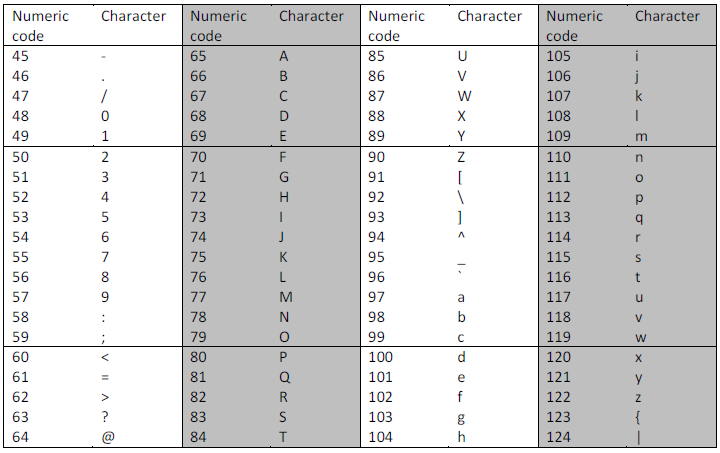 27
[Speaker Notes: American Standard Code for Information Interchange]
Variable types, revisited
Each variable is represented by a certain number of 0s and 1s
Each 0-or-1 is a bit
8 bits in a row is a byte
28
Size of Variables on our systemUse sizeof(<type>)
Build & Run this:
#include <iostream>
// example if we left out           using namespace std;
int main()
{
    std::cout << "bool:\t\t" << sizeof(bool) << " bytes" << std::endl;
    std::cout << "char:\t\t" << sizeof(char) << " bytes" << std::endl;
     std::cout << "short:\t\t" << sizeof(short) << " bytes" << std::endl;
    std::cout << "int:\t\t" << sizeof(int) << " bytes" << std::endl;
    std::cout << "long:\t\t" << sizeof(long) << " bytes" << std::endl;
    std::cout << "float:\t\t" << sizeof(float) << " bytes" << std::endl;
    std::cout << "double:\t\t" << sizeof(double) << " bytes" << std::endl;
    return 0;
}
bool:           1 bytes
char:           1 bytes
short:          2 bytes
int:            4 bytes
long:           8 bytes
float:          4 bytes
double:         8 bytes
Variables – locations in memory
Each variable has a location (address) in memory
Each location holds a value
Value can change as program progresses
Address		Value
grade
04201320		A04201328		---
04201336		
04201344
04201352		
04201360
04201368		P
weight
140
30
[Speaker Notes: Different variable types take up different amounts of memory]
Variable Storage
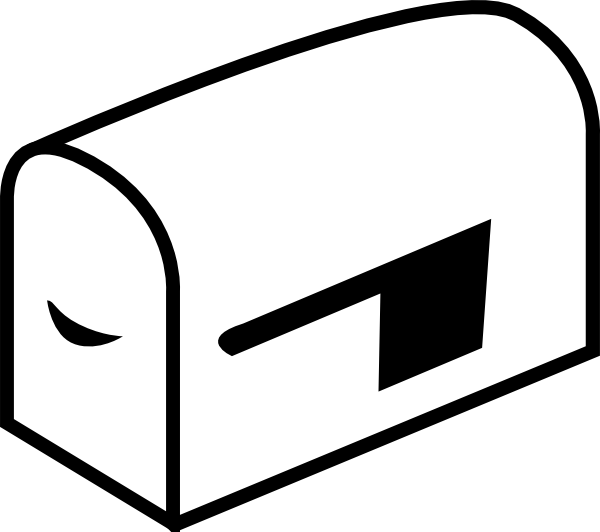 1010
age
Variable Name, like your name on the box.  Example: integer called age

Memory Address: like your street address, but just a number with no street)
Example:   1010
31
Variable Storage
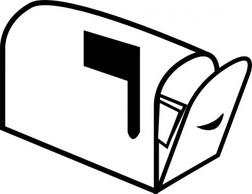 1010
21
age
age
Variable Name, like your name on the box.  Example: integer called age

Memory Address: like your street address, but just a number with no street)
Example:   1010

Can store a value in there - of the proper type
Example: 21
32
Declaration, Initialization
Terminology:
Declare: creates space in memory. 'Labels the mailbox with the variable name'. Does NOT store anything.   Just puts up the box.   Example: int age;

Initialize: the initial time a value is put in that memory location. The first assignment. Example:   age = 21;
33
Creating a variable
Syntax:
<Type of variable >      <name of variable >;

Example:
int numberOfStudents;
34
Creating multiple variables
Syntax:
<Type of variable >    <name of variable >, <name of variable >;

Example:
int numberOfStudents, numberOfSeats;
35
Declaration, Initialization
int a, b, c;
a=4; b=6; c=a-b; b=12; a==4;
cout << a << "+" << b << "=" <<c;
Which statement declares variable a?
int a, b, c;
Which statement initializes variable a?
a=4;
36
Expressions
Basic Math operators:     +    -     *     /
	
Assignment operator:        =
Calculate on the right, assign to the left

Example:
totalCost = costCookie * numCookiesPurchased;
37
Programming basics
Input Information
Perform Calculations
Output Information
Let's get input
38
Character input:        cin  >>
Syntax:
	cin >>  variablename;
Example:
	cin >> num1;

Can read two items in a row:

	cin >> variable1 >> variable 2;
39
Character input:        cin  >>
Can read two items in a row, but separated with whitespace (space, tabs, newlines):

Syntax:
	cin >>  variable1 >> variable2;

Example:
	cin >> num1 >> num2;

User can type:     3  5
40
string type
Not automatically included
Under the line: #include <iostream> have to add:
#include <string>  

Declaration example:
string firstName;
41
string
// include library of standard input and output commands
#include <iostream>
using namespace std;

int main()
{ // Begin main function
    string name;            // create variable called name
    cout << "What is your name?"; // prompt
    cin >> name;            // get name from user
    cout << "Hello ";       // output "Hello "
    cout << name << "!\n";  // output "<name>!"
    return 0;               // end program
} // End main function
cin >> varName;   receives input from keyboard				   saves into  the varName
42
String input: name.cpp
// include library of standard input and output commands
#include <iostream>
#include <string>
using namespace std;

int main()
{ // Begin main function
    string name;            // create variable called name
    cout << "What is your name?"; 
    cin >> name;            // get name from user
    cout << "Hello ";       // output "Hello "
    cout << name << "!\n";  // output "<name>!"
    return 0;               // end program
} // End main function
Practice: Build this as a new file. As before - compile and run .  Do NOT submit it.
> ./myProgram
What is your name?

>
> ./myProgram
What is your name? Alice
Hello Alice!
>
> ./myProgram
What is your name? Alice

>
43
“Constant” variables
The value of a variable ordinarily can be changed throughout the program

const fixes ‘variable value’ after initialization

const float healthyTemp = 98.6;
44
Variable names
45
Variable names, part 2
Choose meaningful names
Avoid acronyms (first letter of several words)
Avoid lengthy names

Good:
      age, size, address, count, sumData
      x, y, i – single letters as counting variables
Bad:
      rbi, lda, xZ25, tla,sase      neuron_response_magnitude
46
Keywords
Also known as: “Reserved names”
Examples
cout, return, string, int,for, if, not, short, friend, static, throw 
http://en.cppreference.com/w/cpp/keyword
Must be used as they are defined in the programming language
Cannot be used as variable names (or functions)
47
Arithmetic in C++
Operators
Addition: 5 + 2 evaluates to 7
Subtraction: 5 - 2 evaluates to 3
Multiplication: 5 * 2 evaluates to 10
Division: 4 / 2 evaluates to 2
Modulo: 5 % 2 evaluates to 1 (Remainder. Only integers) 		Let's Practice…
48
Modulo
10%3
10/3 = 3 remainder 1		
1 is the answer to 10%3	

18%4

25%1
49
What does this program do?
Exercise: Build & Make it better!
#include <iostream>
using namespace std;

int main()
{
    int dollars, coins;
    cout << "How many dollars do you have? "; 
    cin >> dollars;
    coins = dollars*4;
    cout << "I will give you " << coins;
    cout << " coins.\n";
    return 0;
}
50
Let’s look at a bigger example
Our program helps us with Buying cookies.
We need to calculate the total cost of the cookies using this program.
What variables do we need?
How much does one cookie cost?
How may cookies did we buy?
Where can we put the total amount?
51
Variable declaration and initialization
All variables must be declared before they are used
  double cookieCost;   // cost of 1 cookie
  int numCookiesPurchased; 
  double totalCost; 

Variables are initialized with the first assignment statement
cookieCost = .50;  // initialize variable
Declaration and initialization can also be performed in one line
float cookieCost = .50;
52
Buying Cookies
#include <iostream>// include io library 
using namespace std;

int main()
{ // Begin main function
    	int cookieCost = 1;   // cost of 1 cookie
	int numCookiesPurchased;
	double totalCost;
	numCookiesPurchased = 3;
	totalCost = numCookiesPurchased * cookieCost;
	cout << "Cookies: ";
	cout << numCookiesPurchased << " at $";
	cout << cookieCost << " each " << endl;
	cout << "Total cost = $" << totalCost << endl;
	return 0;               // end program
} // End main function
53
Buying Cookies
#include <iostream>// include io library 
using namespace std;

int main()
{ // Begin main function
    	int cookieCost = 1;   // cost of 1 cookie
	int numCookiesPurchased;
	double subtotal;
	numCookiesPurchased = 3;
	subtotal = numCookiesPurchased * cookieCost;
	cout << "Cookies: ";
	cout << numCookiesPurchased << " at $";
	cout << cookieCost << " each " << endl;
	cout << "Subtotal = $" << subtotal << endl;
	return 0;               // end program
} // End main function
But we don't always want to buy 3 cookies!
54
Buying Cookies with input
#include <iostream>// include io library 
using namespace std;

int main()
{ // Begin main function
    	int cookieCost = 1;   // cost of 1 cookie
	int numCookiesPurchased;
	double subtotal;
 	cout << "Number of Cookies? "; // prompt
	cin >> numCookiesPurchased; // read from keyboard
	subtotal = numCookiesPurchased * cookieCost;
	cout << "Cookies: ";
	cout << numCookiesPurchased << " at $";
	cout << cookieCost << " each " << endl;
	cout << "Subtotal = $" << subtotal << endl;
	return 0;               // end program
} // End main function
55
Lab2:  Cookies + Tax
Using the above example:
Create a tax rate variable if tax is: .05 (not 5%)
What type should it be?
What is a good name?
Read in the tax rate
Calculate & print the tax
Print the total
56
Lab 2: Cookies Sample Output
Number of Cookies? 3
Cookies: 3 at $1 each
Subtotal = $3
Tax Rate? .05
Tax = $0.15
Total = $3.15
57
Tax Basics
Given:
Subtotal of all the items
taxRate

Tax = subtotal * taxRate;
Total is subtotal + subtotal * taxRate
58
Order of operations
Parentheses (simplify inside 'em)
Exponents
Multiplication and Division (& modulo) (from left to right)
Addition and Subtraction (from left to right)

Evaluate inner-most parentheses before outer ones

int a = ( 4 * ( 5 + 2 ) - 4 ) / 4;
59
Shorthand Assignment Operators
int a = 6;
Standard assignment: a = 4;
Other assignments: 
a += 3;  // a = a + 3;
a -= 3;  // a = a - 3;
a *= 3;  // a = a * 3;
a /= 3;  // a = a / 3;
a %= 3;  // a = a % 3;
60
Increment and decrement
int c = 12;

Increment by 1: c++ evaluates to c + 1

Decrement by 1: c-- evaluates to c - 1
61
Assigning between types
int x = 5;
float y = -2.5;
float z = x * y;
int g = y - x;
62
[Speaker Notes: Z=-12.5, g=-7]
Assigning between types
int vs float
If compiler permits, floats will be truncated to the integer value, however ints will be expanded to a precision float
int vs char
If compiler permits, char will be converted to integer ASCII code and int will be converted to corresponding ASCII character
int vs bool
If compiler permits, bool will be converted to 0 (if false) or 1 (if true) and int will be converted to false (of 0) or 1 (if not 0)
63
Integer Divide can get into trouble
C++ will do exactly what you tell it to do.
Dividing two integers gives an integer result.
But we all know that dividing two integers does not always equal a whole number.
One of the integers has got to be a float or a double.
Let’s look at an example…
64
Average Two Numbers
// include library of standard input and output commands
#include <iostream>
using namespace std;

int main()
{ // Begin main function
    int num1, num2;       // create two ints
    float average;   // variable for computed average
    num1 = 5;
    num2 = 6;
    average = (num1 + num2) /2.0;
    cout << "The average of " << num1 << " and ";
    cout << num2 << " is " << average << endl;
    return 0;               // end program
} // End main function
65
Type safety
Ideally, every variable will be used only according to its type
A variable will only be used after it has been initialized
Only operations defined for the variable’s declared type will be applied
Every operation defined for a variable leaves the variable with a valid value
66